Trabajo de Seminario
Turbinas Francis
Introducción
Las turbomáquinas son máquinas rotativas que permiten una transferencia energética entre un fluido y un rotor provisto de alabes o paletas, mientras el fluido pasa a través de ellos. 
Si la transferencia de energía se efectúa de máquina a fluido se le da el nombre genérico de bomba; si por el contrario el fluido cede energía al rotor se llama turbina Entre las turbinas figuran las hidráulicas, de vapor, de gas, de aire, etcétera, también para cualquier clase de fluido.
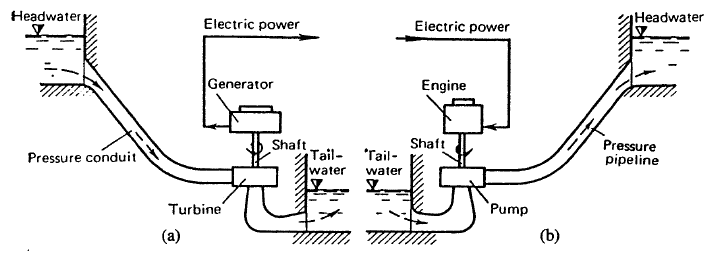 08:43
2 de 53
Introducción
El ingenio principal de una central hidroeléctrica es la turbina, la misma cuenta con  dispositivos para regular el caudal utilizado y dirigirlo hacia el órgano rotatorio donde se realiza la transformación energética mencionada y varios equipos complementarios, como un regulador de velocidad para controlar la velocidad de giro y la potencia generada, válvulas o compuertas para aislar la máquina de la corriente de agua y los equipos auxiliares necesarios para la operación.
08:43
3 de 53
Reseña histórica
08:43
4 de 53
Principio de funcionamiento
La energía potencial gravitatoria del agua embalsada se convierte en energía cinética en su recorrido hacia el distribuidor, donde, a la salida de éste, se dispone de energía en forma cinética y de presión.
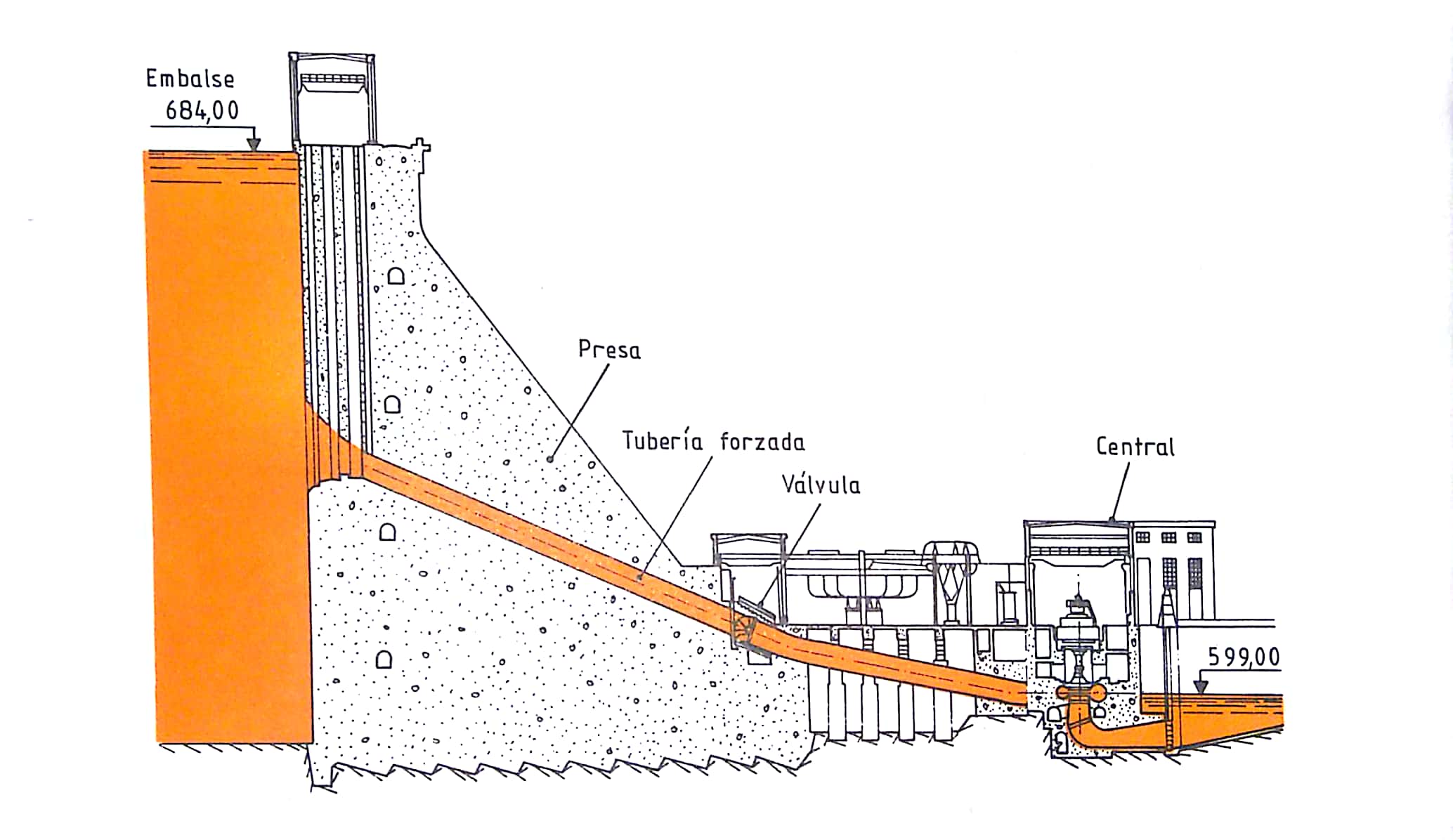 08:43
5 de 53
Principio de funcionamiento
Centrándose en la zona del distribuidor, a su paso por las palas fijas de la cámara espiral y las palas directrices del distribuidor, el agua disminuye su presión, adquiriendo velocidad y, en tales condiciones, provoca el giro del rodete, al discurrir a través de los álabes de éste, sobre los cuales actúa el resto de la presión.
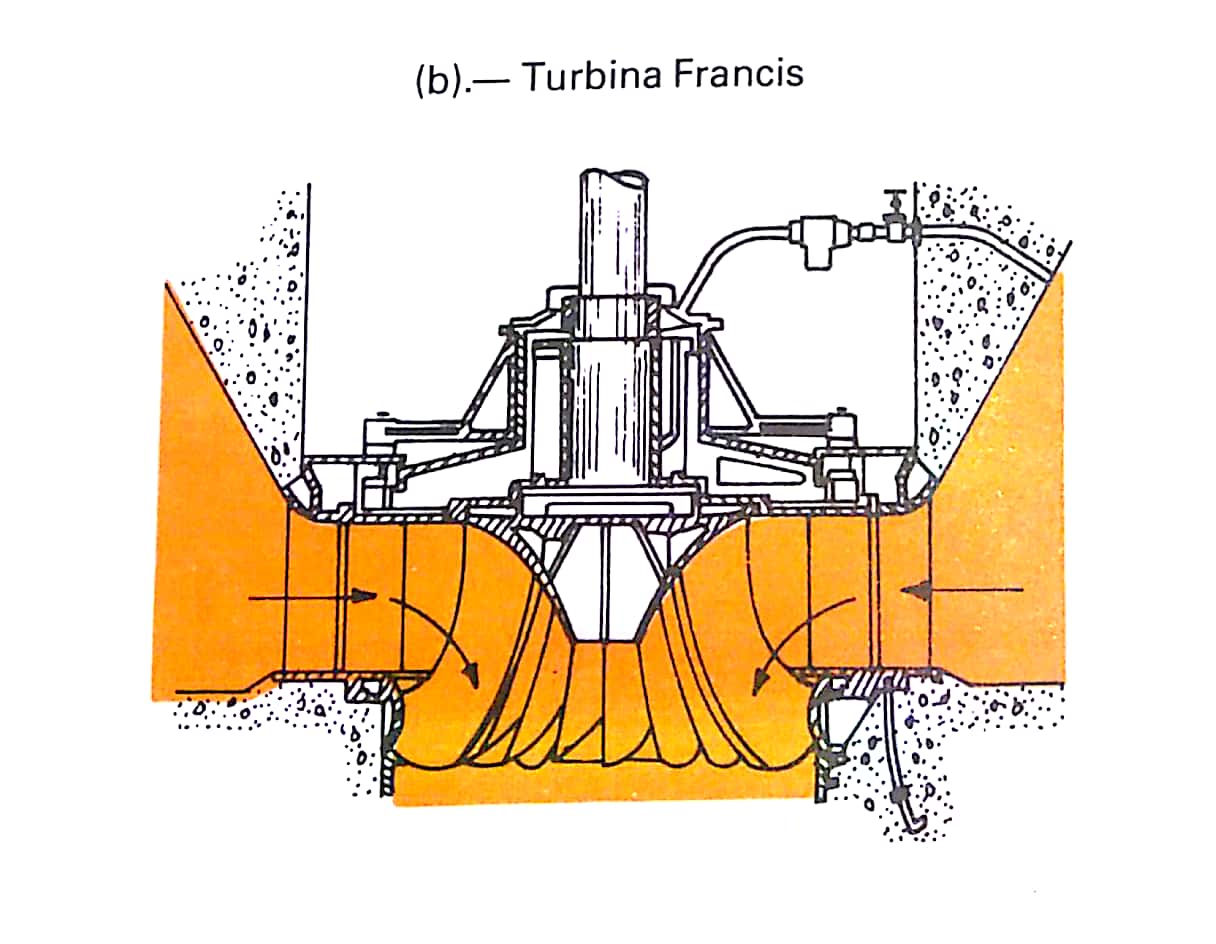 08:43
6 de 53
Ámbito de aplicación
El campo de aplicación es muy extenso, dado el avance tecnológico conseguido en la construcción de este tipo de turbinas. Pueden emplearse en saltos de distintas alturas dentro de una amplia gama de caudales (entre 2 y 200 m³/s aproximadamente).
Turbina Francis lenta. Para saltos de gran altura (alrededor de 200 m o más).
Turbina Francis normal. Indicada en saltos de altura media (entre 200 y 20 m)
Turbinas Francis rápidas y extrarrápidas. Apropiadas a saltos de pequeña altura (inferiores a 20 m).
08:43
7 de 53
Clasificación
Velocidad específica
Posición de eje
Forma de actuar de  los filetes líquidos sobre los álabes
Dirección del flujo respecto al eje de rotación
08:43
8 de 53
Clasificación: Velocidad específica
08:43
9 de 53
Clasificación: Velocidad específica
08:43
10 de 53
Clasificación: Velocidad específica
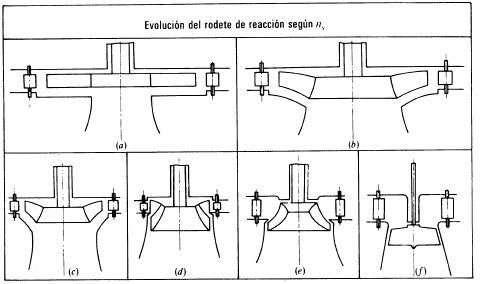 08:43
11 de 53
Clasificación: Posición del eje
Las turbinas Francis pueden ser instaladas con el eje en posición horizontal o vertical
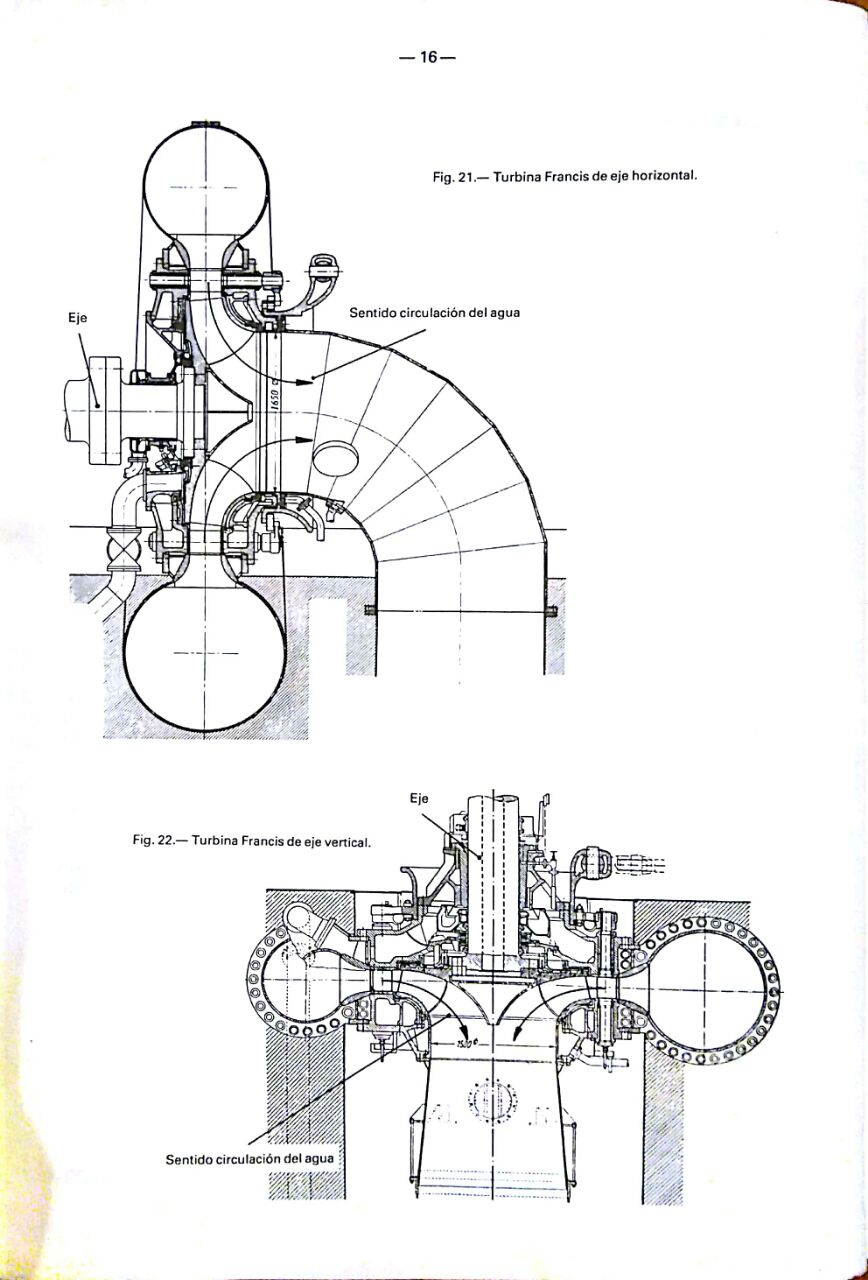 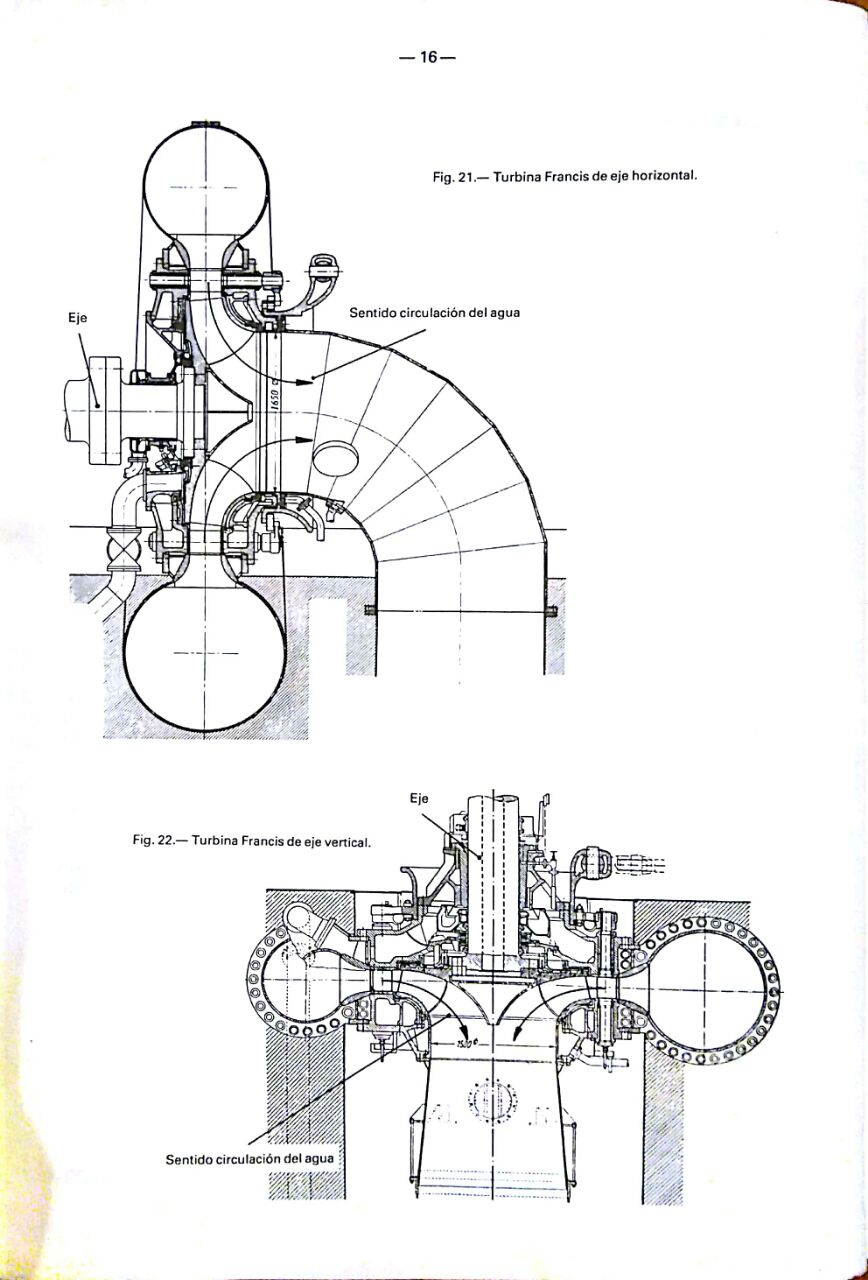 08:43
12 de 53
Clasificación: Posición del eje
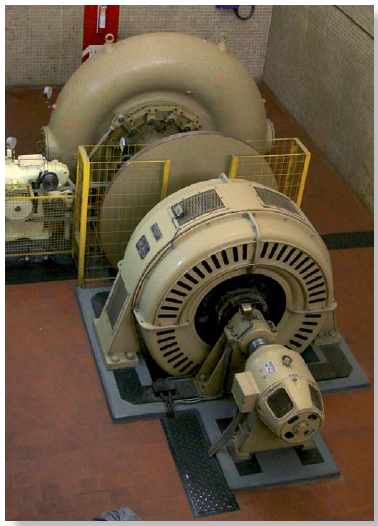 Eje horizontal
Complejo Hidroeléctrico
FLORENTINO AMEGHINO
08:43
13 de 53
Clasificación: Forma de actuar de los filetes líquidos
Para operar eficientemente en un campo tan amplio se han diseñado diversos tipos de turbinas que pueden clasificarse en dos grupos principales:
	- Turbinas de acción, en las que el caudal de agua se utiliza en forma de chorro a la presión atmosférica, para lo que previamente se ha de transformar toda la energía potencial del agua en energía cinética. Pelton.
	- Turbinas de reacción, en las que el agua se utiliza a una presión superior a la atmosférica, por lo que solo una parte de su energía es cinética. Francis y Kaplan.
08:43
14 de 53
Clasificación: Forma de actuar de los filetes líquidos
Las turbinas de reacción se pueden clasificar en tres tipos principales en función de la forma del rodete y de la trayectoria de las partículas de agua:
	- Turbinas Francis (TF) en las que el agua llega al rodete desde su periferia y sale axialmente por lo que las partículas describen trayectorias helicoidales inscritas en superficies cónicas.
	- Turbinas Kaplan (TK) en las que el agua llega al rodete y se descarga axialmente siguiendo trayectorias con la forma de hélices cilíndricas, razón por la cual se suelen llamar turbinas de flujo axial.
	-Turbinas Deriaz: (TD) Este es un tipo intermedio entre las TF y las TK en las que el rodete, a semejanza de las últimas, tiene palas orientables, aunque el flujo no es axial como en las TK, sino diagonal, por lo que también se llaman turbinas de flujo diagonal.
08:43
15 de 53
Clasificación: Dirección de flujo respecto al eje de rotación
Cuando el paso del agua por el rotor se efectúa en dirección radial, las máquinas se llaman radiales, de las cuales, el tipo más representativo es la turbina Francis. Cuando el paso por entre los álabes se hace en la dirección del eje de la máquina, se dice que ésta es de tipo axial, de las que son ejemplo la turbina Kaplan y la turbina Pelton, aunque a esta última se la clasifica también como turbina tangencial, por la forma particular de ataque del agua al rotor.
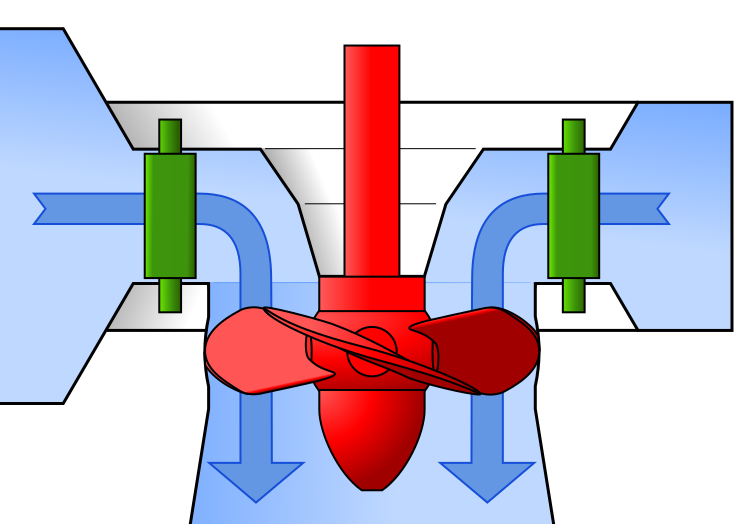 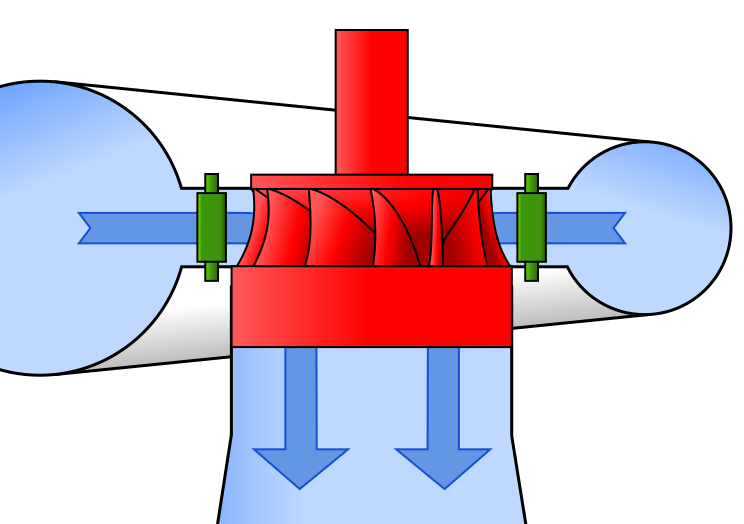 08:43
16 de 53
Clasificación: Dirección de flujo respecto al eje de rotación
De acuerdo con la ponderación de la carga sobre el caudal o viceversa, se originan unas particulares características en la máquina, que dan lugar a dos tipos, no siempre completamente definidos: la Francis pura y la Francis mixta.
08:43
17 de 53
Clasificación: Dirección de flujo respecto al eje de rotación
Francis Pura:  El agua pasa a través de los alabes, todo el tiempo, en dirección radial y de afuera hacia dentro, con un aprovechamiento máximo de la acción centrípeta, para lo cual se procura siempre dar al agua un recorrido radial relativamente largo. Se justifica este tipo de Francis pura en los saltos de agua con cargas relativamente grandes y caudales relativamente reducidos.
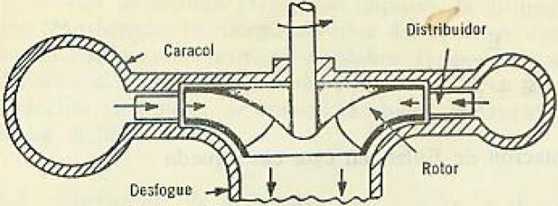 08:43
18 de 53
Clasificación: Dirección de flujo respecto al eje de rotación
Francis mixta: El agua recorre los alabes en dirección radial y de afuera hacia dentro sólo en una parte de los mismos (la superior), terminando el agua su recorrido por entre los alabes en dirección axial (vertical hacia abajo en las máquinas de eje vertical), en cuya fase final trabaja como turbina axial. Tiene aplicación en saltos de agua de cargas medianas y bajas, con caudales medianos y relativamente grandes.
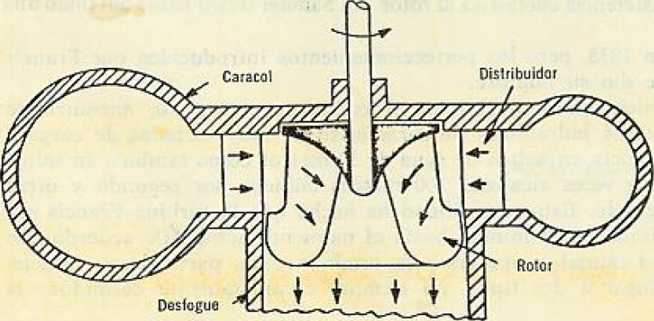 08:43
19 de 53
Componentes
08:43
20 de 53
Componentes:Cámara espiral
08:43
21 de 53
Componentes: Cámara espiral
08:43
22 de 53
Componentes:Predistribuidor
08:43
23 de 53
Componentes: Predistribuidor
08:43
24 de 53
Componentes:Distribuidor
08:43
25 de 53
Componentes: Distribuidor
08:43
26 de 53
Componentes: Distribuidor
Complejo Hidroeléctrico NIHUIL I
08:43
27 de 53
Componentes: Distribuidor
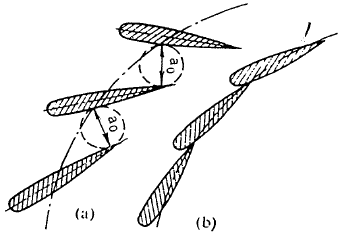 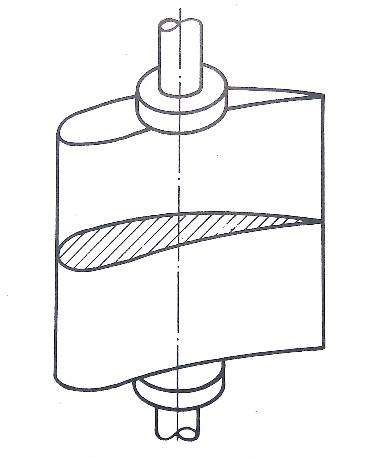 08:43
28 de 53
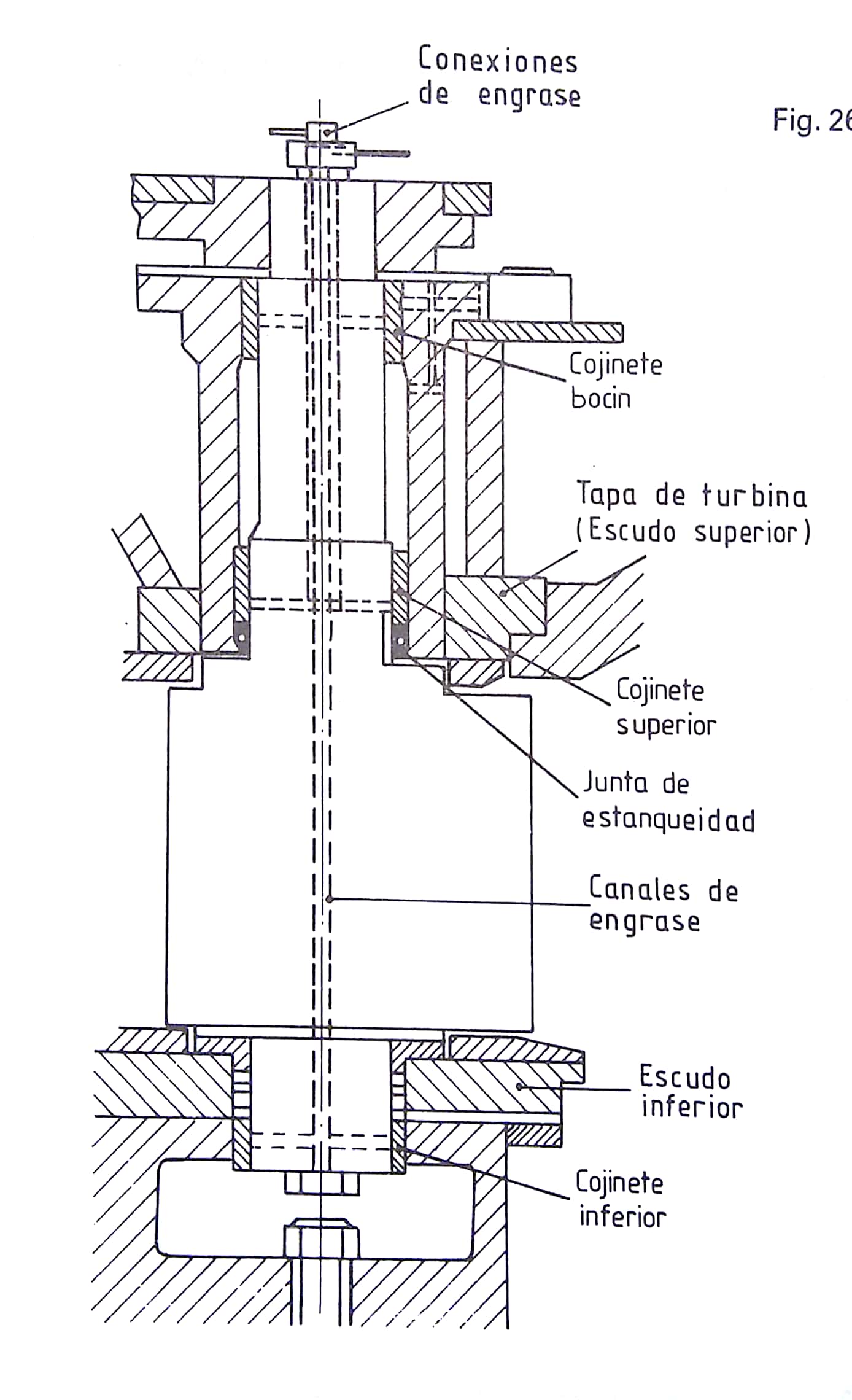 Componentes:Distribuidor
08:43
29 de 53
Componentes: Distribuidor
La conexión entre la bieleta correspondiente, ligada al anillo, y el eje de la pala directriz respectiva, se realiza mediante una biela formada, en ocasiones, por dos piezas superpuestas adecuadamente, o disposición similar, en cuyo caso, el punto común de enlace entre las mismas puede ser un bulón que, además, hace la función de fusible mecánico.
08:43
30 de 53
Componentes:Distribuidor
08:43
31 de 53
Componentes:Rodete
08:43
32 de 53
Componentes: Rodete
08:43
33 de 53
Componentes: Rodete
Complejo Hidroeléctrico CABRA CORRAL
H=94.75 m, Q=29.00 m3/s, P=34.60 MW
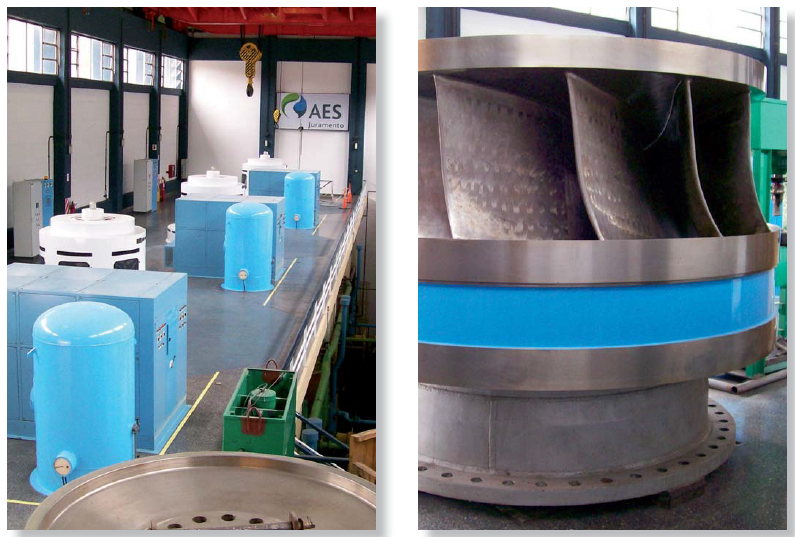 08:43
34 de 53
Componentes: Rodete
Complejo Hidroeléctrico EL CARRIZAL
H=46.00 m, Q=33.70 m3/s, P=8.50 MW
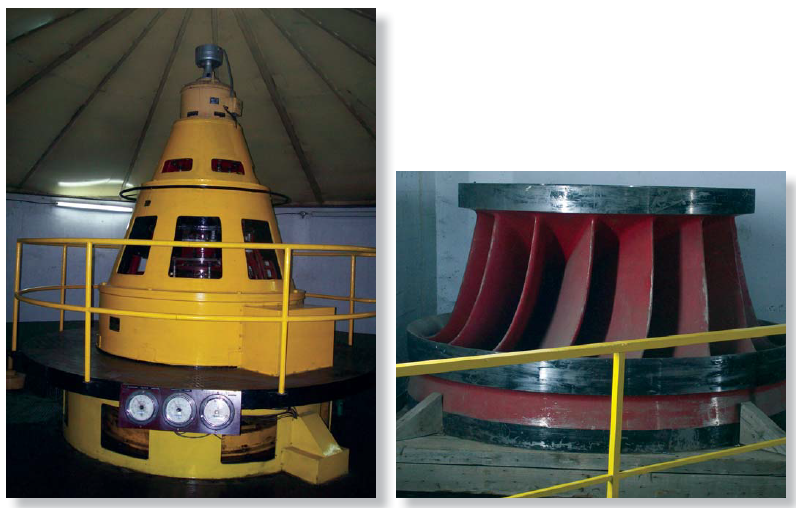 08:43
35 de 53
Componentes:Rodete
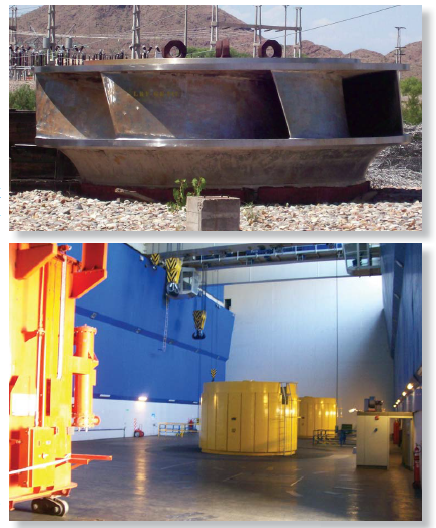 Complejo Hidroeléctrico
LOS REYUNOS
H=106.00 m
Q=34.80 m3/s
P=115.00 MW
08:43
36 de 53
Componentes:Tubo difusor
08:43
37 de 53
Componentes: Tubo difusor
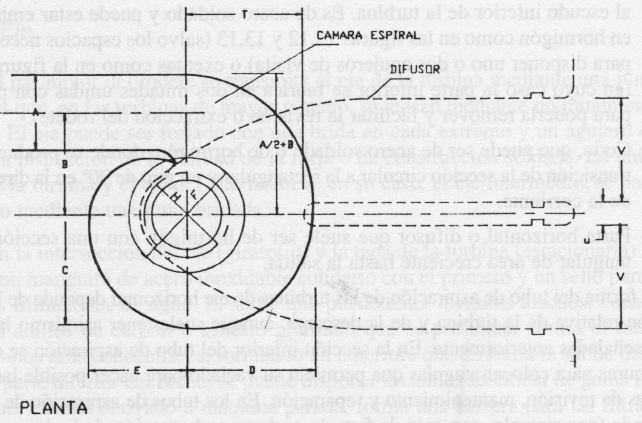 08:43
38 de 53
Componentes:Eje
08:43
39 de 53
Componentes: Eje
08:43
40 de 53
Componentes:Equipo de sellado
08:43
41 de 53
Componentes: Equipo de sellado del eje
08:43
42 de 53
Componentes:Cojinetes
08:43
43 de 53
Componentes:Cojinete guía
08:43
44 de 53
Componentes:Cojinete deempuje
08:43
45 de 53
Componentes:Cojinete deempuje
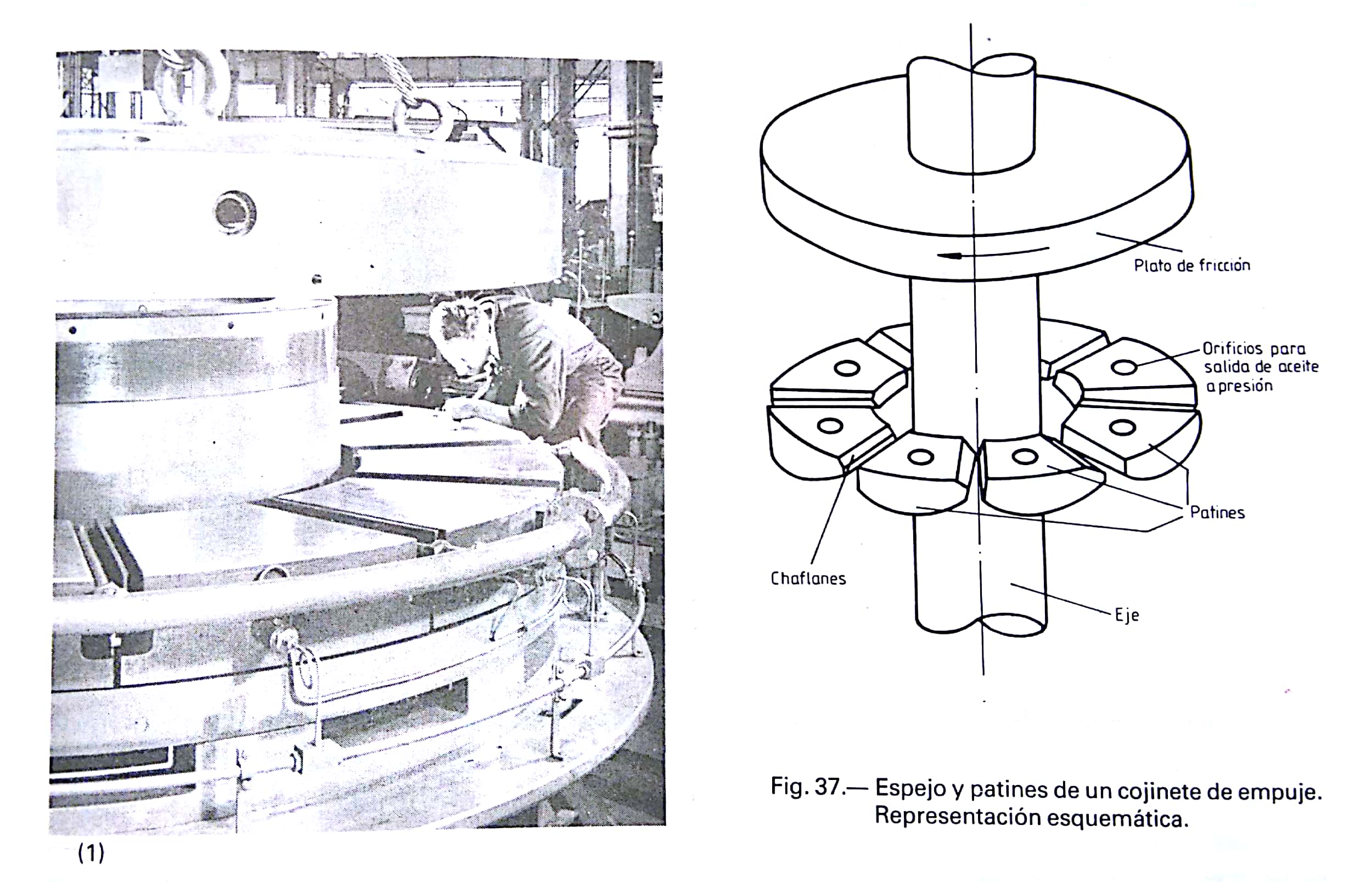 08:43
46 de 53
Componentes:Cojinete deempuje
08:43
47 de 53
Componentes:Cojinete deempuje
08:43
48 de 53
Variación de velocidad y presión a través de la turbina
08:43
49 de 53
Velocidad síncrona y de embalamiento
08:43
50 de 53
Velocidad síncrona y de embalamiento
Cuando se retira bruscamente la carga eléctrica del alternador el distribuidor de la turbina comienza a cerrarse para reducir el caudal de agua admitido pero, mientras se completa el proceso de cierre, el grupo se acelera como consecuencia del exceso de energía hidráulica utilizada; la velocidad máxima se alcanza coincidiendo con el cierre total y su magnitud depende, de la ley de cierre del distribuidor, del rendimiento de la turbina fuera del campo de utilización normal, de la inercia del grupo y de la masa de agua en movimiento y suele oscilar entre el 130 % y 160 % de la velocidad síncrona para las turbinas de tamaño medio y grande y entre el 140 % y 180 % para los grupos pequeños.
08:43
51 de 53
Velocidad síncrona y de embalamiento
Si por una operación defectuosa el distribuidor no cierra totalmente, se sigue turbinando un caudal de agua que depende del grado de apertura y de las características de la turbina, con lo que el grupo se acelera hasta alcanzar una velocidad límite con la que se anula el rendimiento de la turbina. La velocidad de giro correspondiente a esta situación y a una apertura total del distribuidor se denomina velocidad de embalamiento y constituye un estado límite para el diseño mecánico de la turbina, del alternador y de los equipos auxiliares como cojinetes, equipo de engrase, etc. La velocidad de embalamiento se estima mediante un coeficiente multiplicador de la velocidad nominal que, por lo general, oscila en tomo de 1.8 para las TF, 1.9.
08:43
52 de 53
Muchas gracias por su atención
08:43
53 de 53